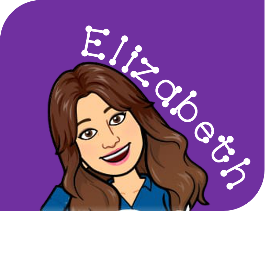 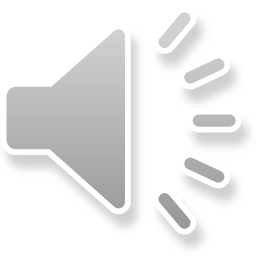 Grupos consonánticos
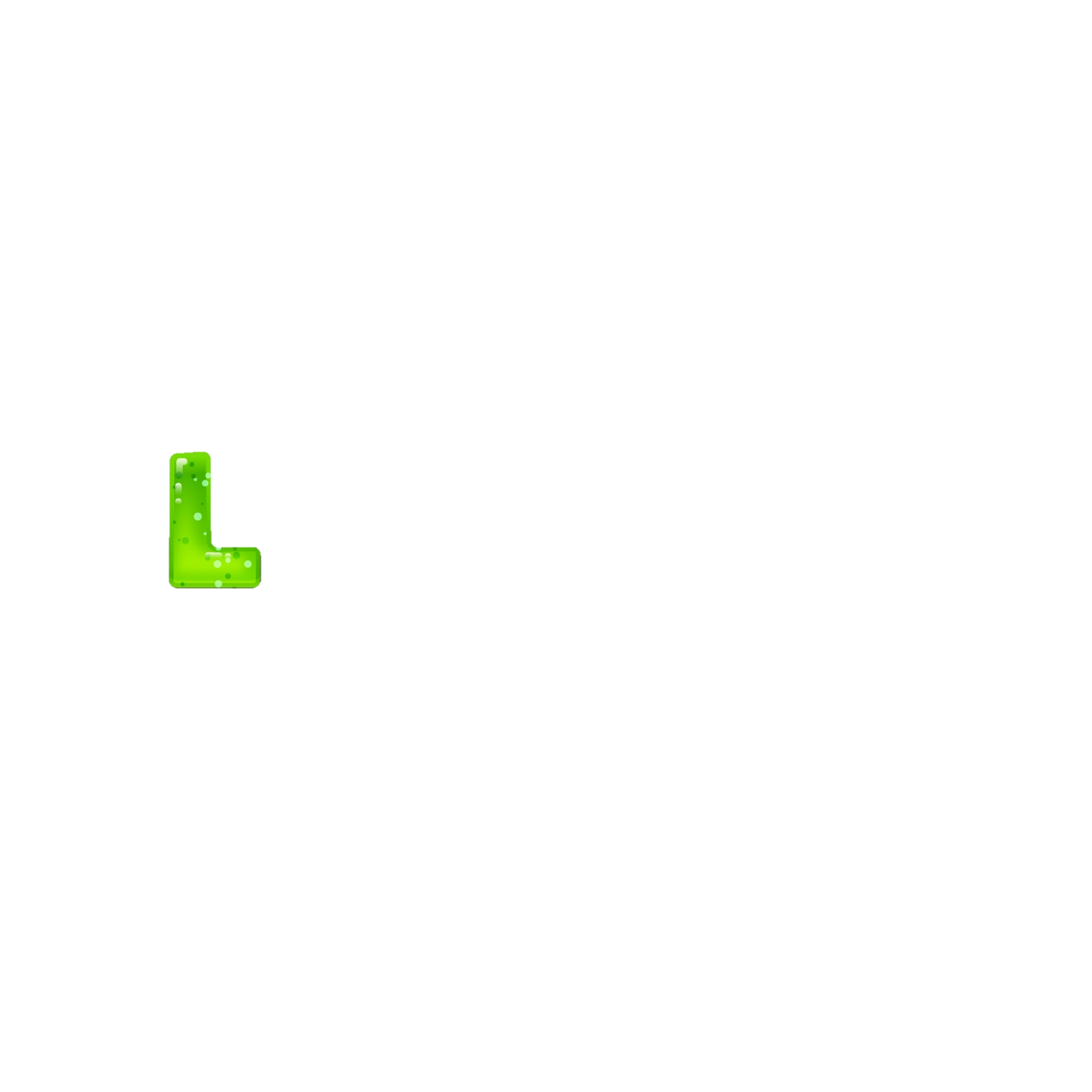 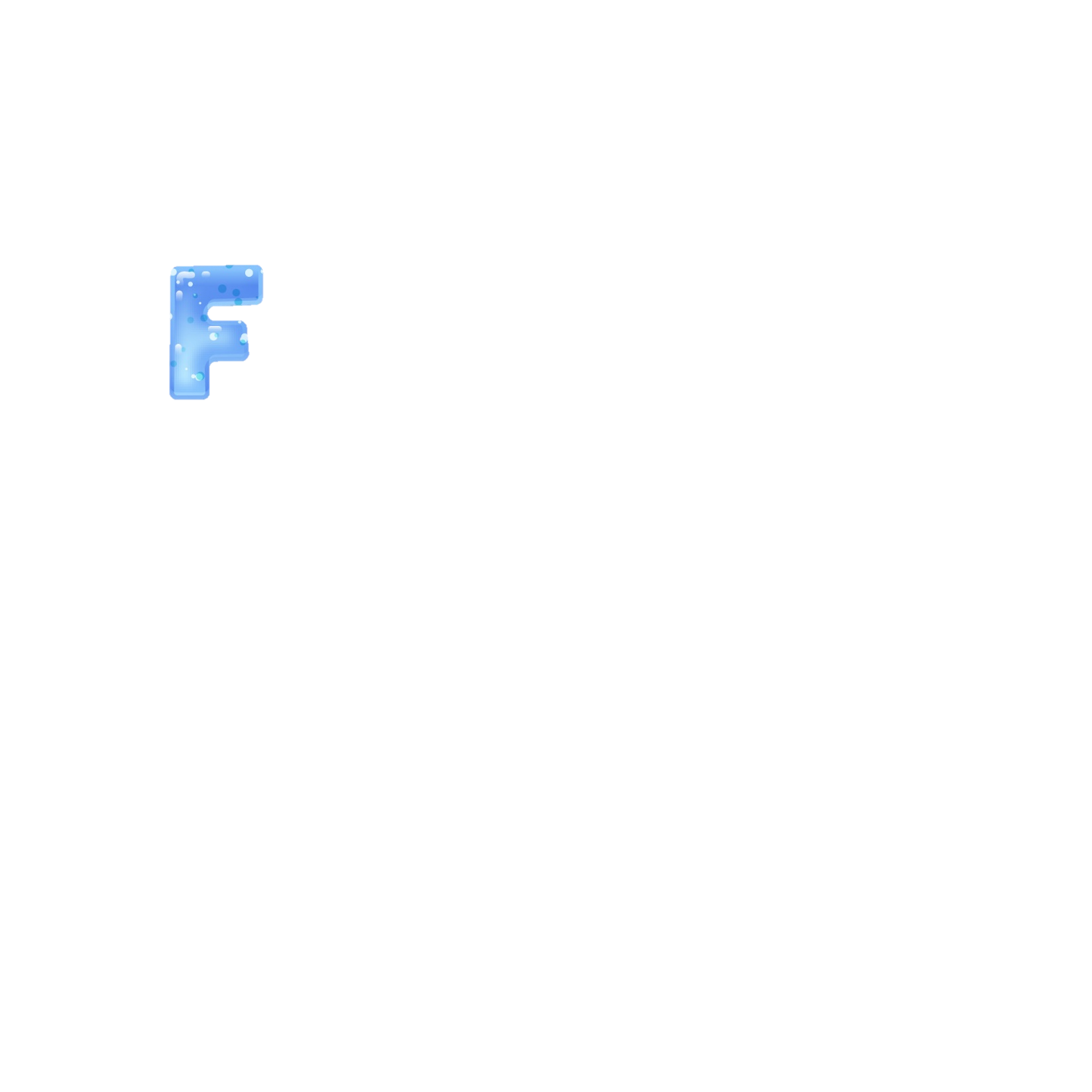 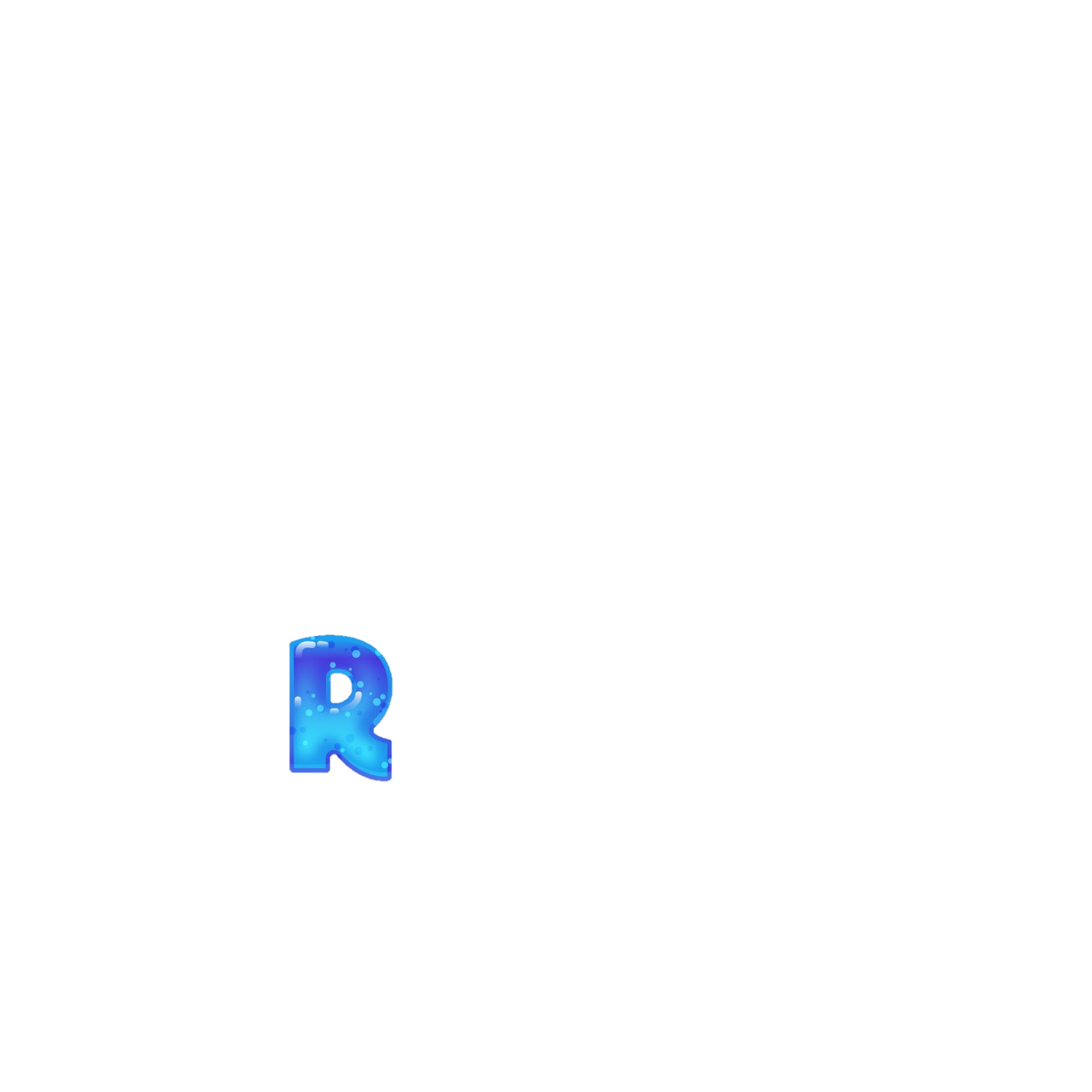 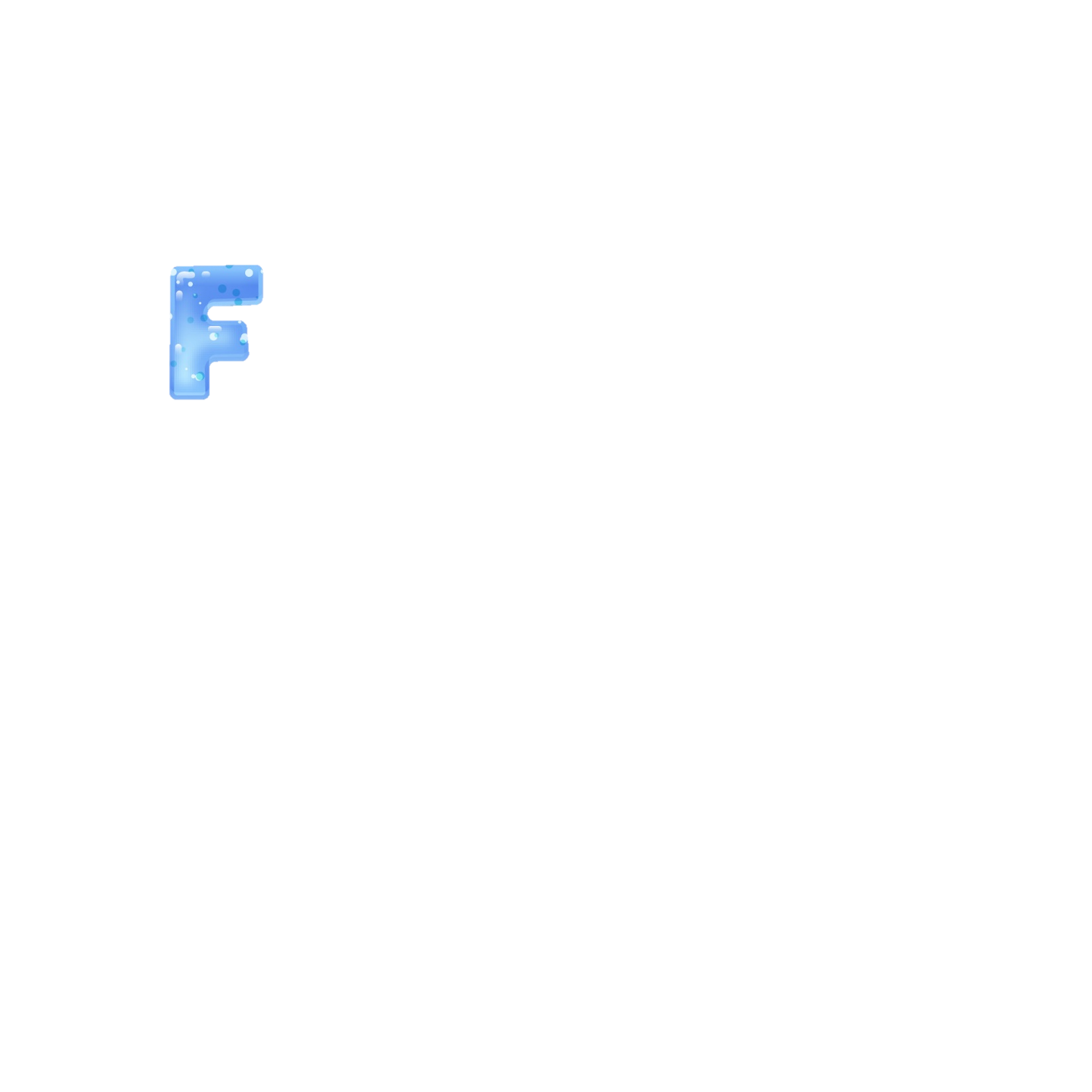 INICIO
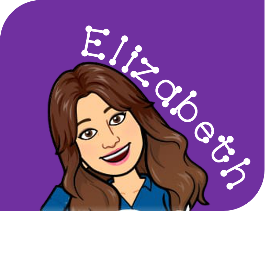 PRESIONA LA IMAGEN QUE POSEA EL GRUPO CONSONÁNTICO FL
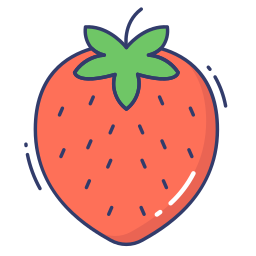 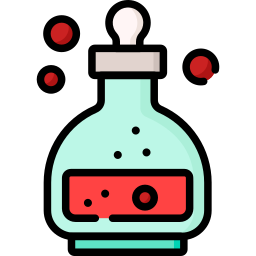 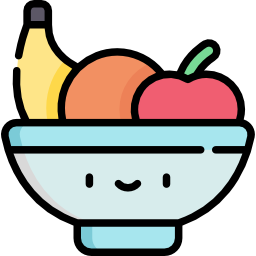 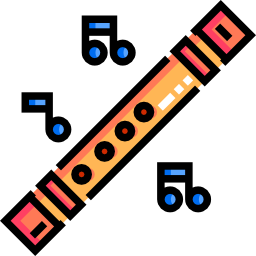 siguiente
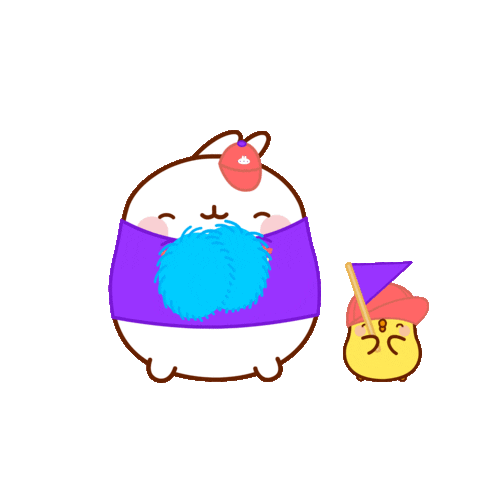 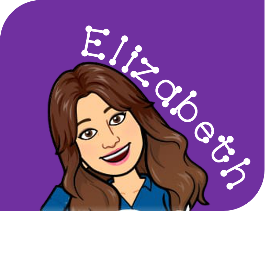 ¿QUÉ  IMAGEN COMIENZA CON EL GRUPO CONSONÁNTICO FR?
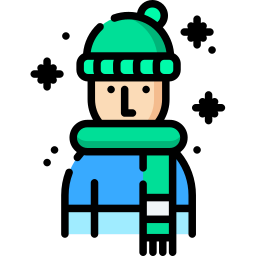 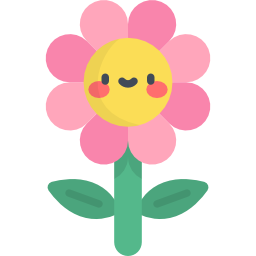 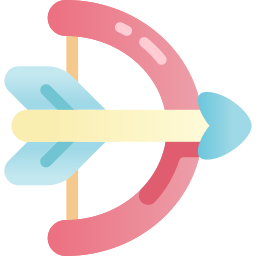 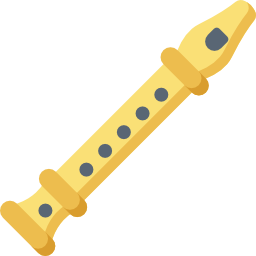 SIGUIENTE
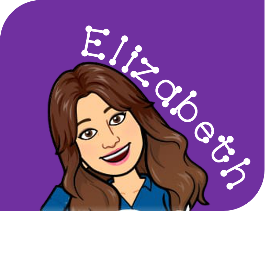 ¡FELICITACIONES!
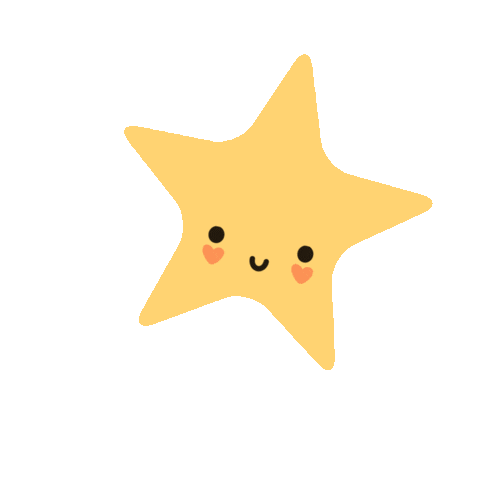